Welcome to Day 1 of PBIS Team Training FOR HIGH SCHOOLS!
As you wait for the training to begin, please:

Update your display name in Zoom to read: [Your School], [Your Name] (e.g., Eastside HS, Joe Clark)
This will help us create breakout rooms!
Pull up your current action plan
Enter your attendance by following the hyperlink or through nepbis.com
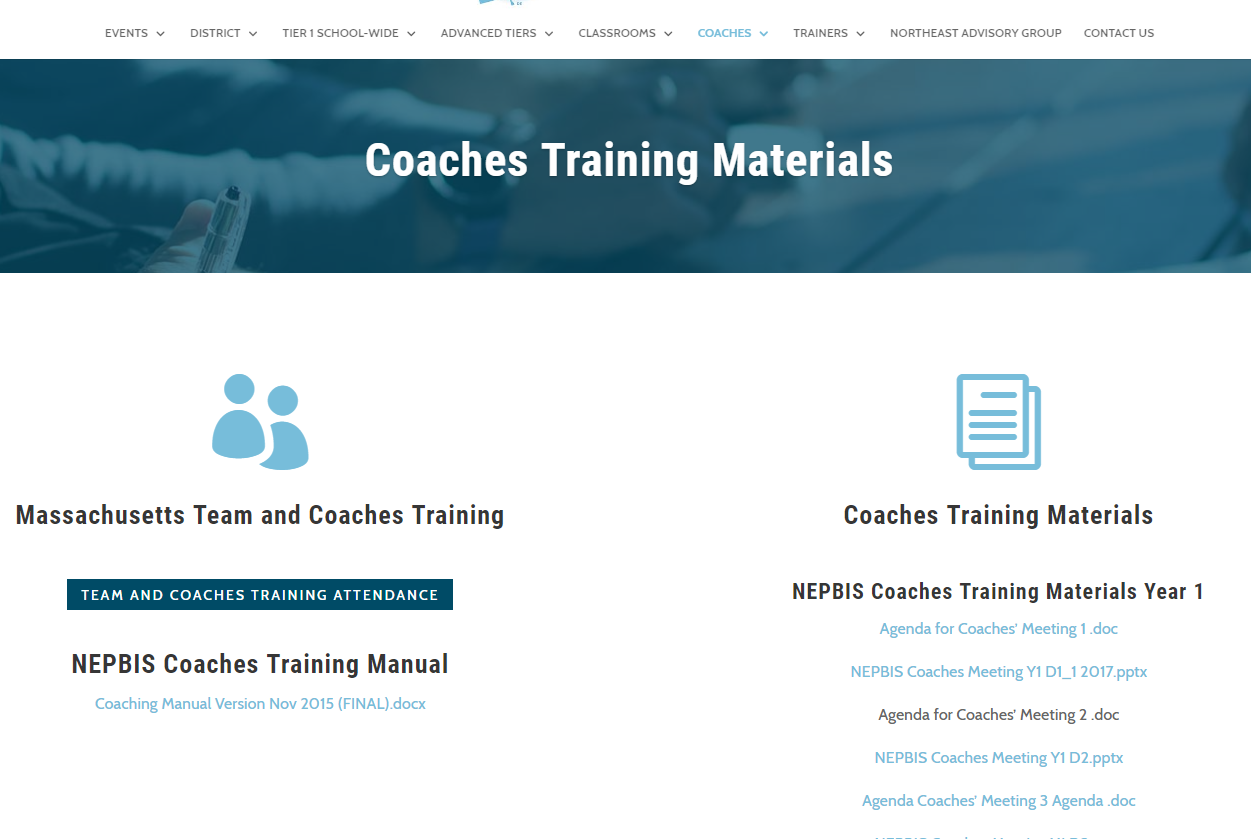 We anticipate that throughout the year, all team members may not always be able to attend all trainings. We can record trainings to allow absent team members to “catch up” on what they missed.
Recordings would be kept by trainers for 1 month, then deleted
Recordings would only be shared with team members from your cohort
Recordings would not include activities/discussions in breakout rooms
If you have any discomfort with the training being recorded, message a trainer in the chat (privately) or unmute and let us know your concern.
BEFORE WE GET STARTED…
[Speaker Notes: TRAINERS –]
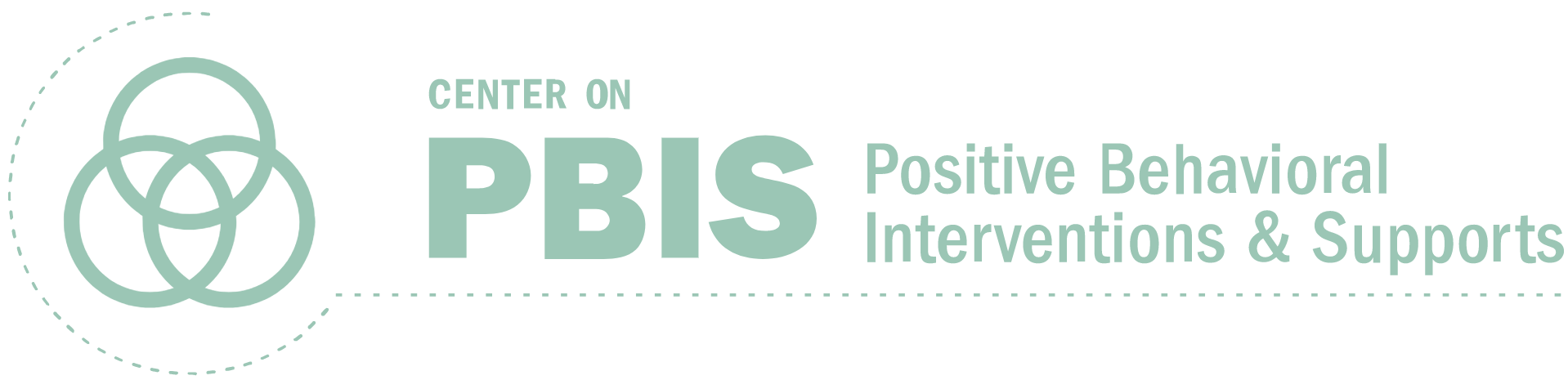 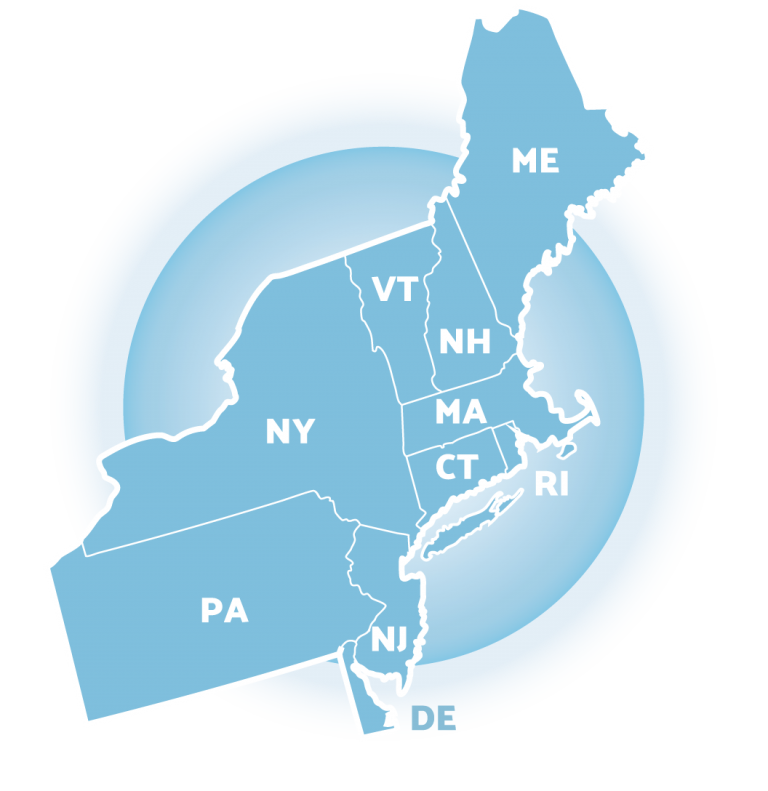 NEPBIS School-Wide Team Training Year 1: October
[Insert Trainer Names]

with support from Brandi Simonsen, Jen Freeman, Susannah Everett, 
Adam Feinberg & Katie Meyer
[Speaker Notes: Trainers:  refer to training manual for:
Tips on presenting the overview content
Explanation for short activity periods and ideas for teaching this to teams
Ideas for facilitating review and team action planning]
School-Wide Positive Behavior Interventions & Supports (SWPBIS)
Agenda & Team Tasks
LEGEND
Discussion
Poll
&
Positive & Negative Examples
Activity
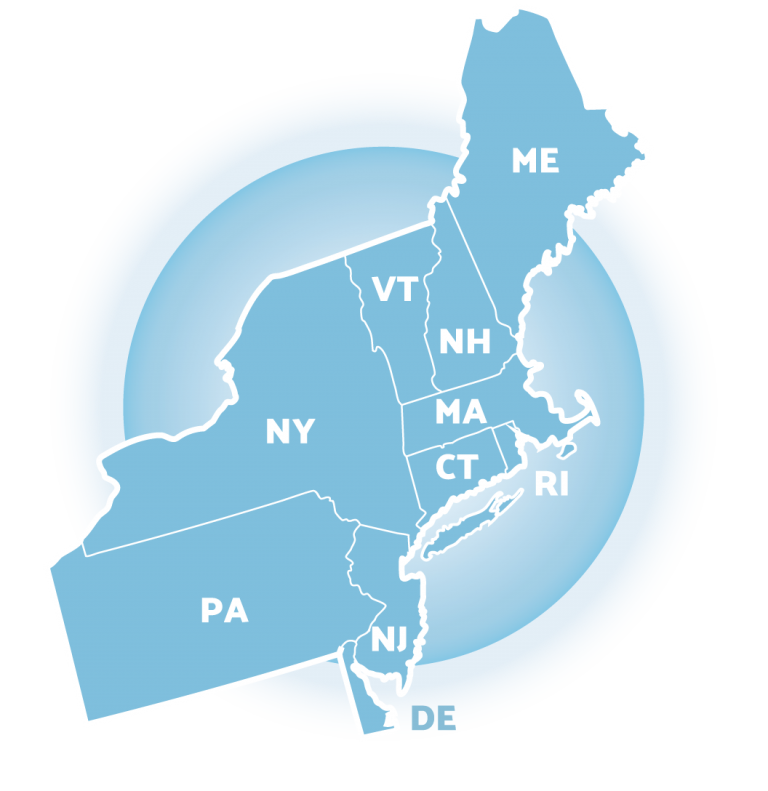 OVERVIEW
NEPBIS School-Wide Training
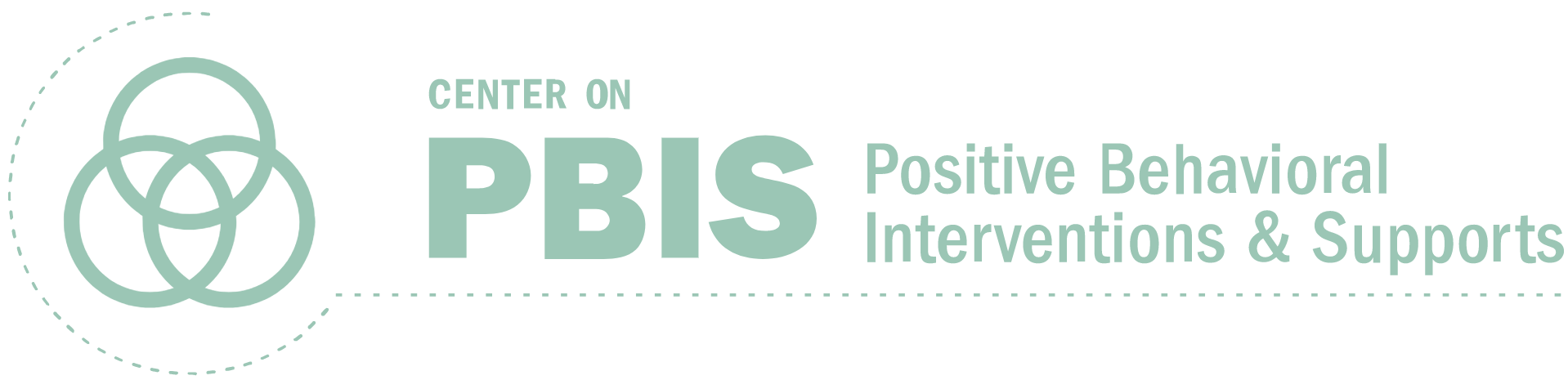 TIER 1 MEETINGS: TEAMS & COACHES
Years
Attendees
Year
Team Training (Minimum): 

Administrator
Grade-Level Representatives
Support Staff

Coaches Training:
 
2-3 Coaches

Technical Assistance: 

Administrator
Coach
Data Entry Staff
01
02
03
Virtual Support

Monthly Team Trainings
Monthly Coaches Meetings
2 days Technical Assistance per school
SWIS Data System & Training
District Coordinator Support
In-Person/Hybrid Support

Team Trainings 
Coaches Meetings
School-based Technical Assistance
SWIS Data System & Training
District Coordinator Support
[Speaker Notes: Trainer note: Review support options for this year. Please let folks that future trainings will include a mixture of in person and online (hybrid) approaches (e.g., in person team trainings, but virtual coaches meetings). Regardless of support delivery, the categories of the support will be listed and developed based on DESE recommendations.]
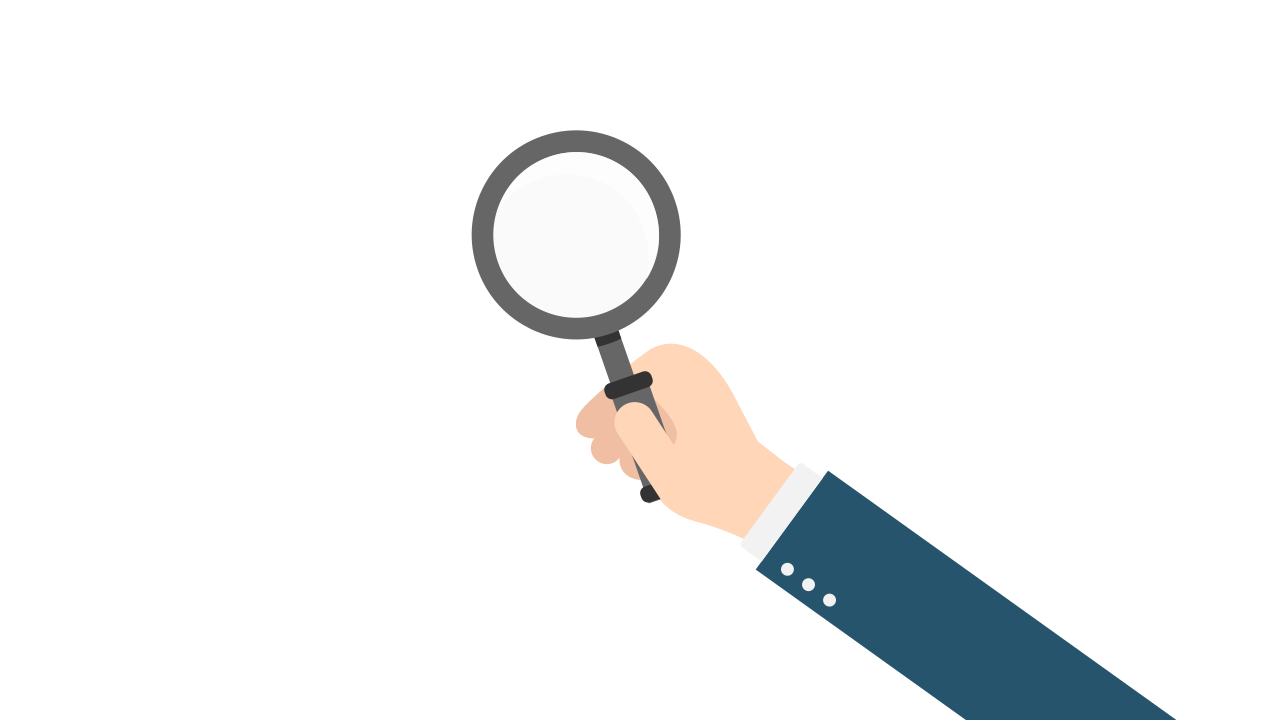 EXPECTATIONS
ACTIVITY: ATTENDANCE
Scan QR code on the left or follow the URL posted in the chat to access the online attendance survey
Follow prompts to enter attendance information
Notify trainers if you require assistance (e.g., identifying your cohort or cohort group)
	  
1 minute
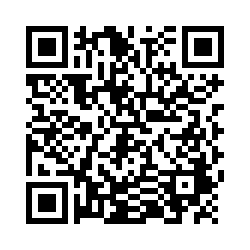 [Speaker Notes: TRAINERS –
Post a link to the attendance survey (below) in the chat for those who do not use the QR code on the slide:

https://uconn.co1.qualtrics.com/jfe/form/SV_cvz67c35MhUrElT]
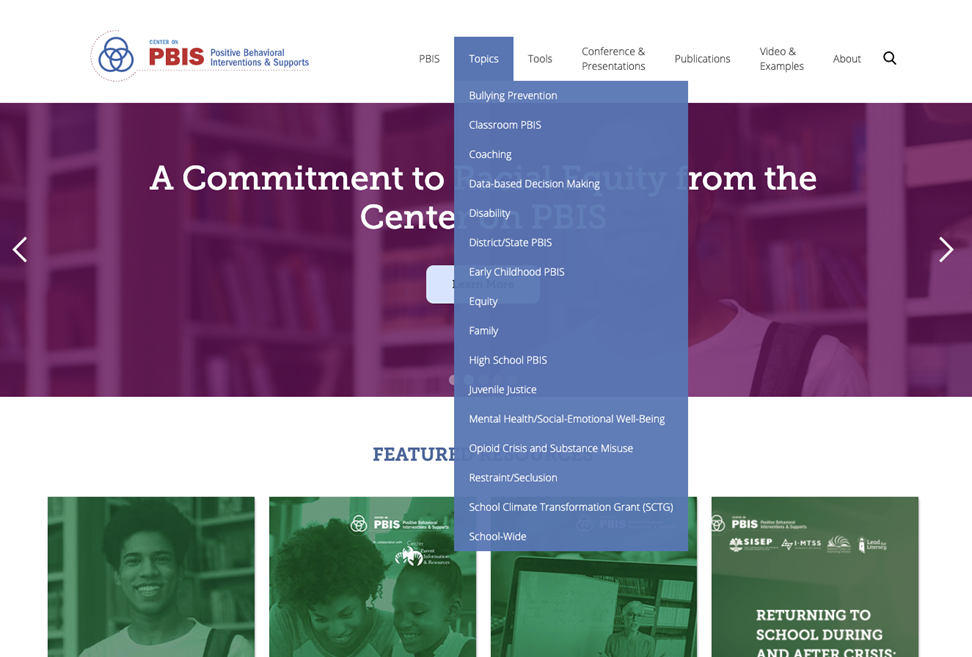 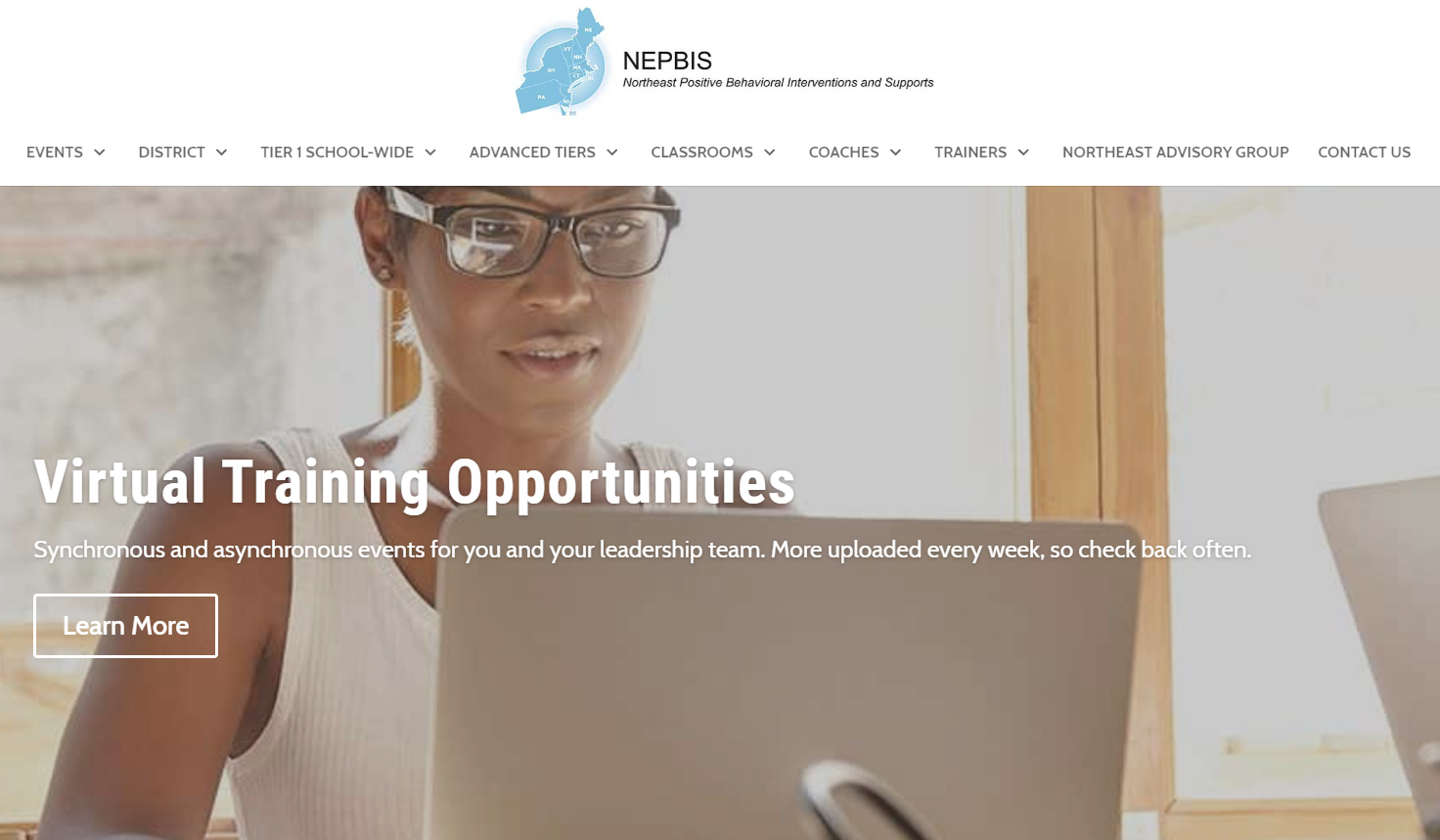 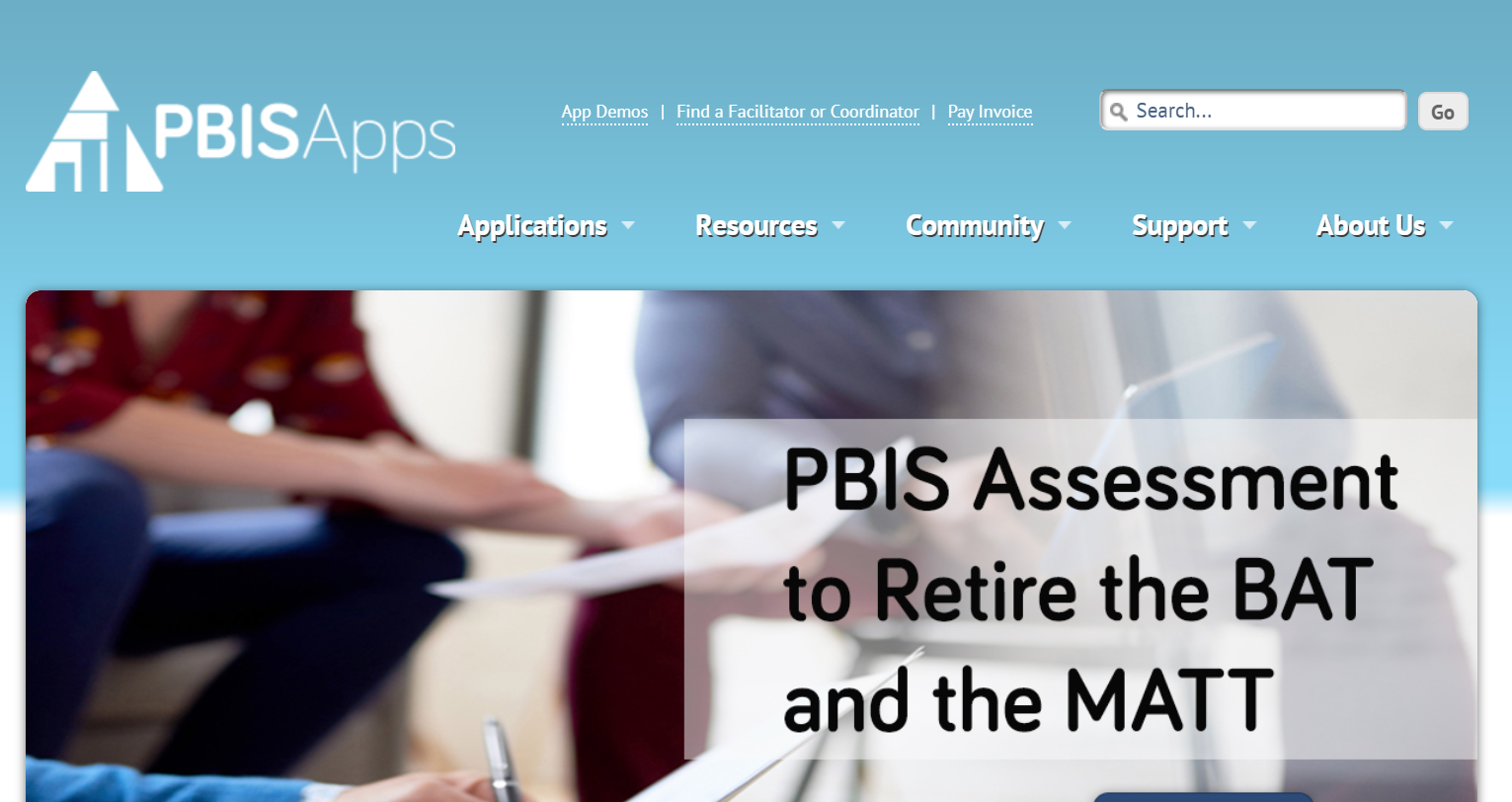 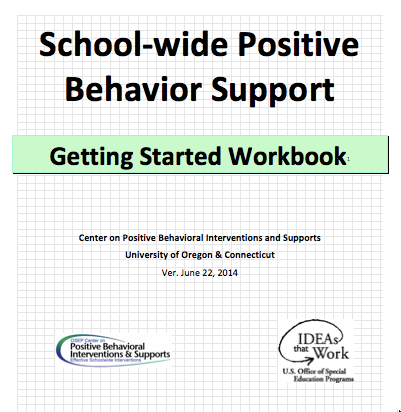 WEBSITES
TOOLS
School-Wide PBIS Workbook & Appendices
Action Plan
nepbis.org
pbis.org
pbisapps.org
Definition:
The process of organizing resources to enable individuals to engage in activities designed to achieve specific and important outcomes.
ACTION PLANNING
ACTION PLANNING
Action Plan
Vital for achieving goals
Foundation for all you do as a team
Specifies three features:
1
2
3
Who
What
When
Who is responsible…
…for doing what…
…by when?
ACTION PLAN PRINCIPLES
District Alignment
Measureable
Does your action plan match the goals of your district?
Does your plan support desired mesurable outcomes?
Sustainable
Contextual Fit
Can your plan be revised based on the needs shown by data?
Will the plan ensure implementation can continue over time?
Evidence-Based
Effective, Efficient, & Relevant
Are the decisions you are making feasible, important, and maximizing potenntial benefits?
Does your action plan prioritize what is already known to work?
[Speaker Notes: As you and your team develop  your action plan, there are important principles to keep in mind:

How does your action plan match the goals of your district? 
Are the items on your action plan supporting your desired measurable outcomes? 
Is there room for revision based upon the needs shown by data? 
Does your action plan prioritize what is already known to work? 
Will the work you are doing ensure that implementation can continue long term? 
Are the decisions you are making feasible, important and “the best bang for your buck”?

Use your action plan to help you remember what you plan to do and prioritize your next steps]
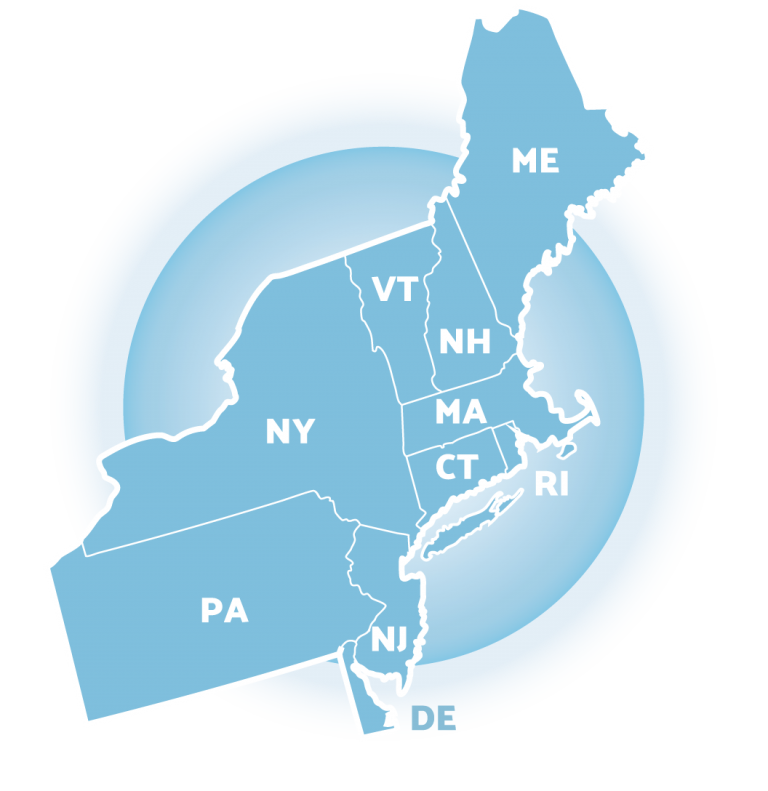 nepbis.org
Choose an action plan template that works for your team and your stage of implementation!
[Speaker Notes: It’s important to identify an action plan document that works for your team. You can find a few versions on the NEPBIS.org website]
ACTIVITY: ACTION PLAN TEMPLATE
Split into breakout rooms
Navigate to nepbis.org
Select the “Tier 1 School-Wide” dropdown menu and click on the “Tier 1 Workbook and Supplemental Resources” page
Use pages 39-42 of the workbook as a guide
Review the action plan templates, selecting one for your team to use as a foundation
Begin to customize the content for your team’s school
			 5 minutes
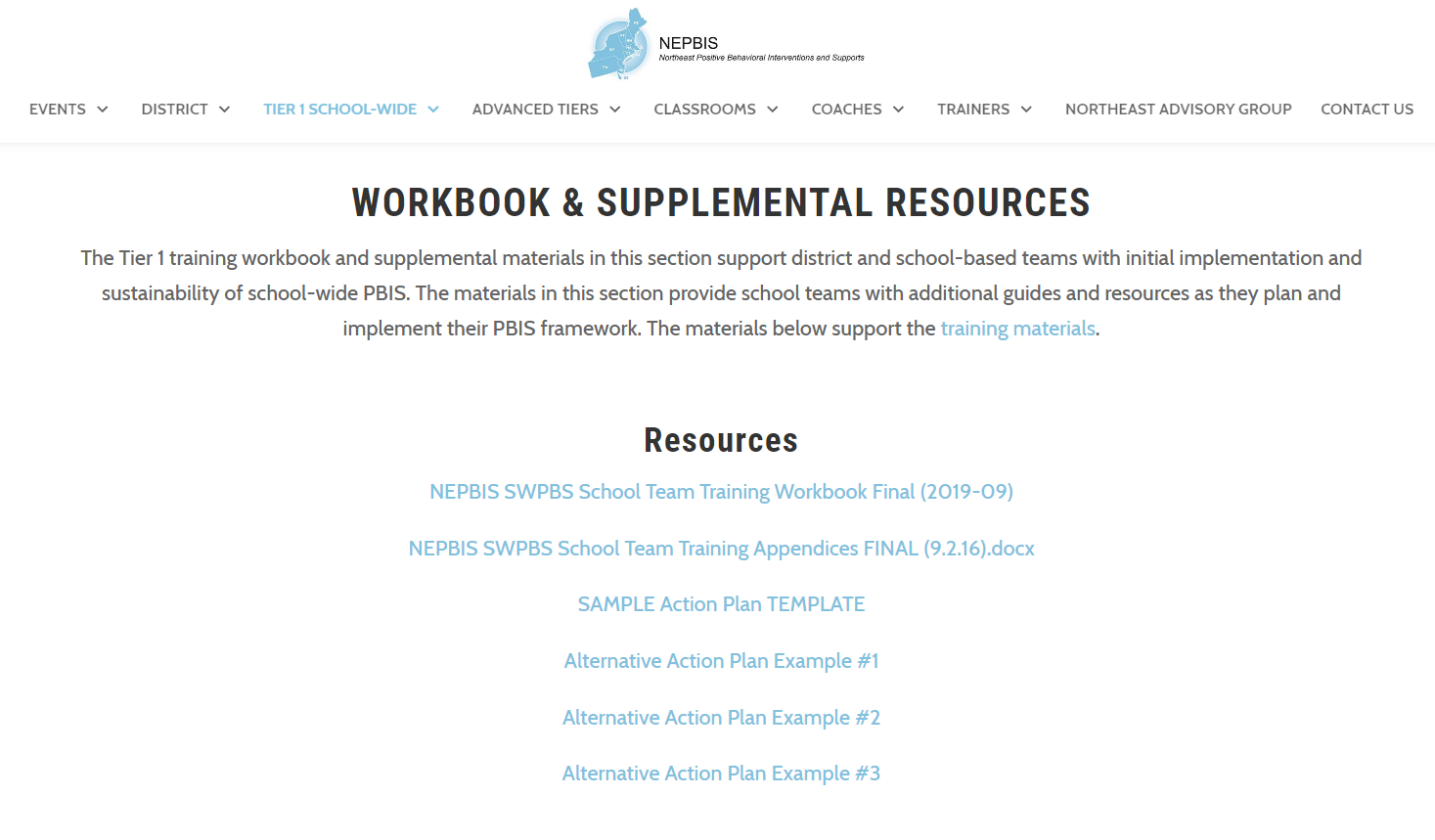 Team Breakouts
[Speaker Notes: TRAINERS – Activity prompt below; allow 5 minutes.
Split into breakout rooms
Navigate to nepbis.org
Select the “Tier 1 School-Wide” dropdown menu and click on the “Tier 1 Workbook and Supplemental Resources” page
Use pages 39-42 of the workbook as a guide
Review the action plan templates, selecting one for your team to use as a foundation
Begin to customize the content for your team’s school]
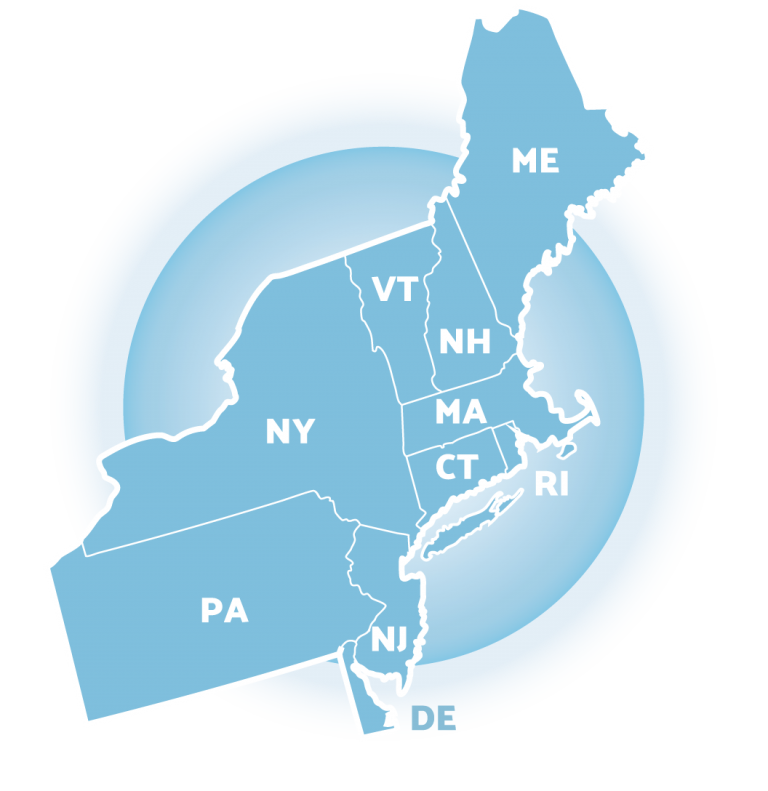 SWPBIS
Overview of Steps 1 & 2
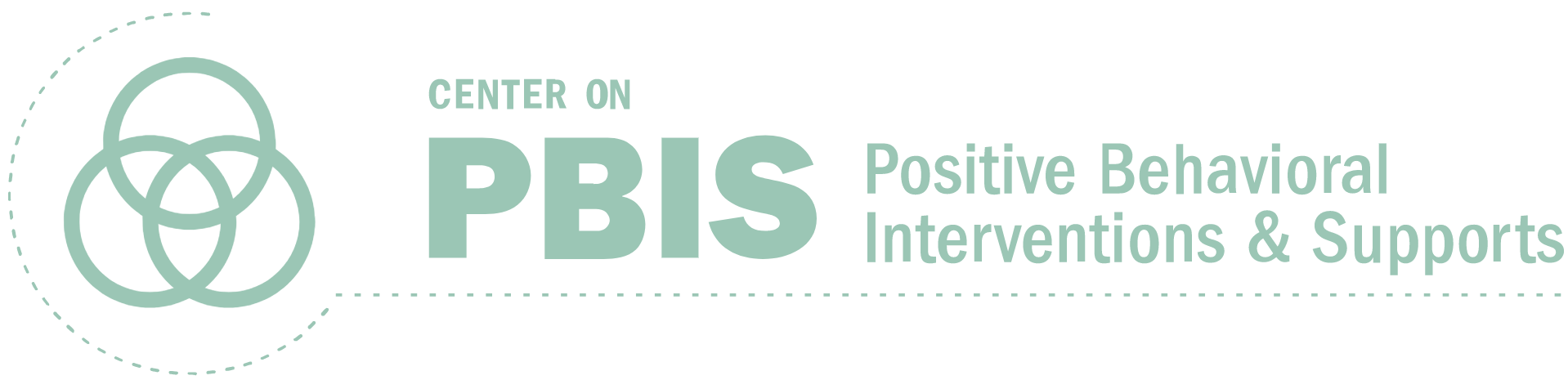 WHY SWPBIS?
Immediate & seductive solution...“Get Tough!”
False sense of 
safety and security!

Fosters environments of control

Triggers & reinforces antisocial behavior

Shifts accountability away from school

Devalues child-adult relationship

Weakens relationship between academic & social behavior programming
Increase intensity, frequency, and duration of “aversive” consequences
Give additional and more “aversive” consequences
Give initial “aversive” consequence
[Speaker Notes: A common behavior management strategy in schools is “getting tough”
Student acts out, we redirect, student responds, we respond with increasing intensity
Unfortunately this only works with a few students and can have multiple undesirable effects including fostering an environment of control and impairing our relationships with our students.
Important to remember that this does not mean we just let students get away with undesired behavior
And there will be responses to bad behavior in the framework of PBIS
We’ll be talking about ways to make sure that we’re addressing WHY the undesirable behavior is happening, and TEACHING more appropriate behaviors, so students don’t need to continue to use inefficient, inappropriate behavior]
SWPBIS Message!
Successful individual student behavior support is linked to host environments or school  climates that are effective, efficient, relevant, & durable.

	(Zins & Ponti, 1990)
COMPETING GOALS
What other initiatives or priorities are on your plate or competing for resources in your school?

Type your response(s) in the chat.
…and more
And now, in a virtual learning environment
PBIS Works!
[Speaker Notes: Another reason schools implement PBIS is because it helps us to get the outcomes that schools typically seek.  

There is over 25 years of research on PBIS demonstrating
Improved outcomes for students
Reductions in exclusionary discipline practices
Improved outcomes for teachers

More research available on www.pbis.org]
…EVEN IN HIGH SCHOOLS!
Bohanon, H., Fenning, P., Carney, K. L., Minnis-Kim, M. J., Anderson-Harriss, S., Moroz, K. B., . . . Sailor, W. (2006). Schoolwide application of positive behavior support in an urban high school: A case study. Journal of Positive Behavior Interventions, 8, 131-145. doi: 10.1177/10983007060080030201
Bradshaw, C. P., Debnam, K. J., Lindstrom Johnson, S., Pas, E. T., Hershfeldt, P., Alexander, A., Barrett, S., & Leaf, P.J. (2014). Maryland's evolving system of social, emotional, and behavioral interventions in public schools: The Maryland Safe and Supportive Schools Project. Adolescent Psychiatry, 4, 194-206.
Flannery, K. B., Fenning, P., Kato, M. M., & McIntosh, K. (2013, November 4). Effects of School-Wide Positive Behavioral Interventions and Supports and Fidelity of Implementation on Problem Behavior in High Schools. School Psychology Quarterly. Advance online publication. doi: 10.1037/spq0000039
Flannery, K. B., Frank, J. L., McGrath Kato, M., Doren, B., & Fenning, P. (2013). Implementing Schoolwide Positive Behavior Support in high school settings: Analysis of eight high schools. The High School Journal, 96(4), 267-282. doi: 10.1353/hsj.2013.0015
Freeman, J., Simonsen, B., McCoach, D.B., Sugai, G., Lombardi, A., Horner, R. (2016). Relationship between school-wide positive behavior interventions and supports and academic, attendance, and behavior outcomes in high schools. Journal of Positive Behavior Interventions. DOI: 10.1177/1098300715580992
 Freeman, J., Simonsen, B., McCoach, D.B., Sugai, G., Lombardi, A., Horner, R. (2015). An Analysis of the Relationship Between Implementation of School-wide Positive Behavior Interventions and Supports and High School Attendance and Dropout Rates. The High School Journal.
Morrissey, K. L., Bohanon, H., & Fenning, P. (2010). Teaching and acknowledging expected behaviors in an urban high school. Teaching Exceptional Children, 42, 27-35.
Muscott, H., Mann, E., & LeBrun, M. (2008). Positive behavioral interventions and supports in New Hampshire: Effects of large-scale implementation of schoolwide positive behavior support on student discipline and academic achievement. Journal of Positive Behavior Interventions, 10, 190-205. doi: 10.1177/1098300708316258
Swain-Bradway, J., Pinkney, C. & Flannery, K. B. (2015) Implementing SWPBIS in High Schools: Contextual Factors and Stages of Implementation. Teaching Exceptional Children. 47 (5), 245–255
RESOURCE
Flannery, K. B. & Sugai, G. (2010) School-Wide PBIS Implementation in High Schools: Current Practice and Future Directions. Eugene, OR: University of Oregon, Educational and Community Supports. Available on http://pbis.org
“Recent high school evidence!!”

Positive effects on student perceptions of school climate and safety
Positive effects on behavior & attendance
Improvement in Academic performance
reading and math assessments
Attendance & behavior related to dropout risk, but impact of PBIS unclear
Relationship between dropout & PBIS better w/ fidelity but requires more time & intensity
FRAMEWORK FOR EQUITY PROMOTION
Classroom PBIS Systems
Data-based decision making
Tobin & Vincent (2011)
Tobin & Vincent (2011)
Formal reward systems
Barclay (2017), 
Tobin & Vincent (2011)
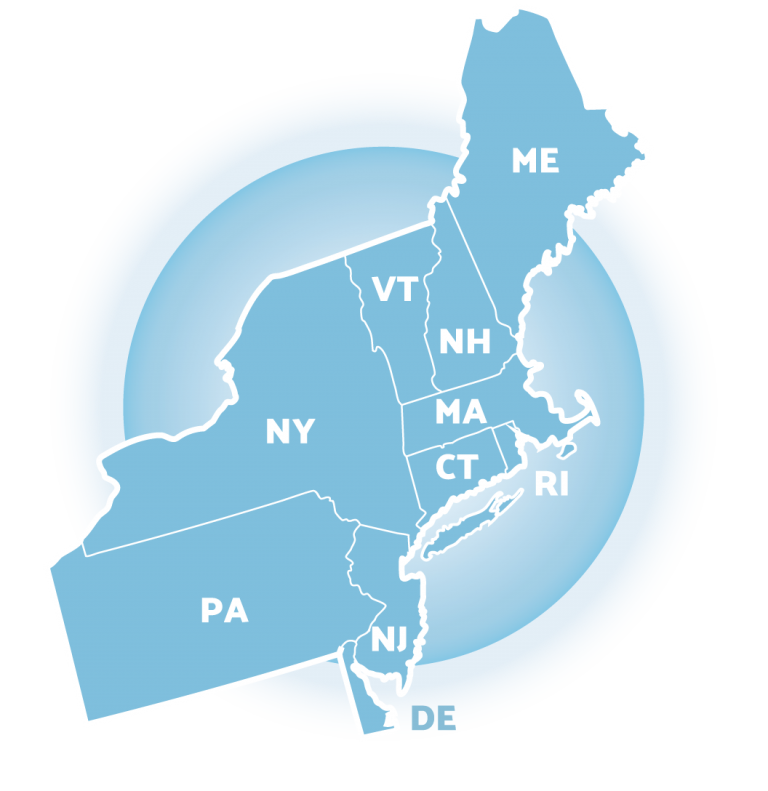 What is SWPBIS?
What’s your initial quick definition/word association of PBIS?

Type your response in the chat.
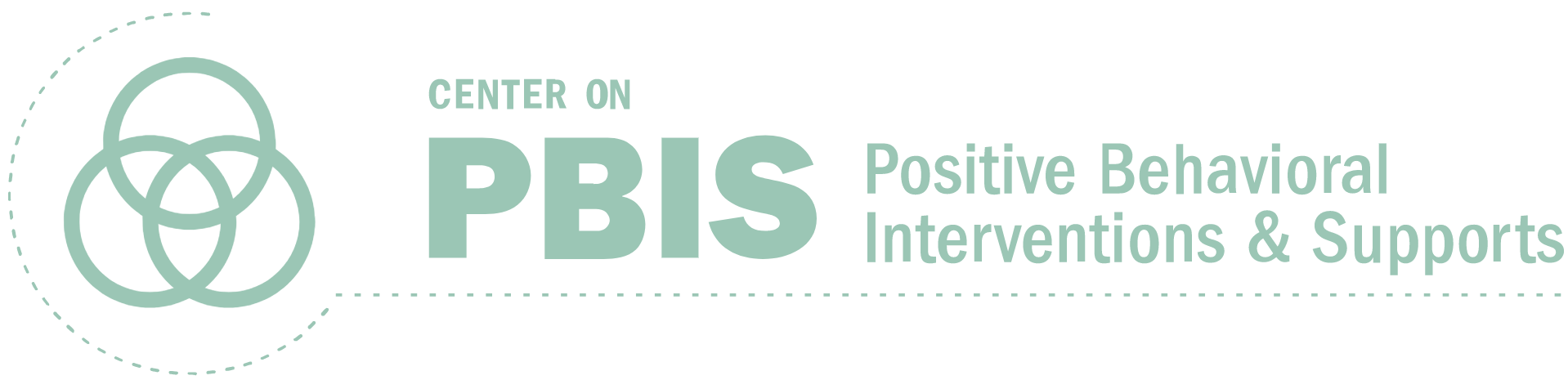 SWPBIS is
[Speaker Notes: Discuss how the PBIS framework applies to changing contexts. The beauty of the PBIS framework is that it can be adapted to each context.]
SWPBIS = MTSS
Data-based
decision making
01
Continuous progress
Implemeted with
06
02
Monitoring
fidelity
Prevention
Continuum
05
03
of evidence-based interventions
and early intervention
04
Universal
Screening
Continuum of School-Wide Instructional & Positive Behavior Support
Tertiary Prevention:

Specialized 
Individualized
Systems for Students with High-Risk Behavior
Primary Prevention:

School-/Classroom-
Wide Systems for
All Students,
Staff, & Settings
~5%
~15%
Secondary Prevention:

Specialized Group
Systems for Students with At-Risk Behavior
~80% of Students
[Speaker Notes: Erik

Key Points
-Many of you have probably seen this triangle before.  It’s the same triangle we see when talking about Response to Intervention (RTI), Multi-tiered Systems of Support (MTSS), AND Positive Behavioral Interventions and Supports (PBIS).  It’s ALL THE SAME TRIANGLE using ALL THE SAME PRINCIPLES.  

-We presume that if we provide evidence based intervention (whether academic or behavioral), to ALL students, that at least 80% of students should respond and need no further intervention.  We call this Tier I, School wide, or universal intervention.   

-But, we know that there will be a portion of the population, around 15%, who will need more specialized intervention.  NOTE….they’ll still be getting that Tier I intervention, but we may provide an additional exposure to that Tier I intervention or maybe provide a short-term group to address the need.  Once the students show they don’t need the additional layer of intervention anymore, that intervention is peeled away and they continue to get the Tier I.  

-Yet, there will always be a smaller part of the population who may need more intensive, more individualized intervention.  We assume that this will be about 5% of the population.  This population with “tier III needs” will receive: the Tier I interventions, the Tier II interventions, AND their own individualized intervention.  Once they show that they don’t NEED the Tier III intervention anymore, that layer is peeled away, and so on.  

(click)
NOTICE GREEN GOES IS FOR “ALL”
Tier 1 must be firmly in place before you build Tier2 and Tier 3. 
Otherwise, you will wind up with an inverted triangle or volcano! 

Karen:
It can be so hard to stay focused on Tier 1 when students are engagind in concerning beh

Without solid Tier I supports in place you’ll likely have disproportionate numbers of students who will need Tier II and Tier III services.  There are only so many staff and resources to go around.  By providing Tier I to fidelity, you reduce the need for Tier II and Tier III services and reduce the burden on those providers.  This is a way to use your resources more efficiently.  

But getting started can be overwhelming...let’s take a look]
Prioritize equity. MTSS is for all students, families, and educators. Use the MTSS framework to differentiate supports for students and monitor to ensure equitable outcomes are observed.
Equity
Guiding Principles
Outcomes
Equity
Make student growth and benefit central to all decisions. Student outcomes that reflect equitable learning opportunities must be the ultimate criteria for all decisions.
Outcomes
Prioritize the most efficient and effective practices. Do a few important and relevant practices well. Emphasize practices that are supported by evidence, match the local culture and current context, and promote high-quality implementation across time. Integrate, align, and connect practices.
Equity
Outcomes
Use data to inform decisions about which students, families, and educators need which supports, as well as whether supports should be continued, adjusted, or faded. Data should be used to ensure that all recipients experience benefit and that supports are implemented with fidelity.
Equity
Outcomes
Continue to invest in systems to support high-fidelity implementation over time. Leverage existing leadership teams to guide planning and implementation, and consider effective means to support educators’ professional learning and wellness given current resources, experience, and expertise.
Equity
Outcomes
What’s Unique About Implementing PBIS in High Schools?
(Flannery et al., 2013; Swain-Bradway et al., 2015)
[Speaker Notes: TRAINER NOTES: Two critical features for successful implementation of PBIS in HS:
1. Active involvement of students
2. Invest in systems and practices that support all students]
DISCUSSION: IMPLEMENTATION
How do the size, organizational culture, and developmental level of your students impact implementation of school-wide programs and supports in your building? 
Discuss in randomized breakout rooms.
8 minutes
Breakouts
[Speaker Notes: TRAINERS – Discussion prompt is below; allow 8 minutes 

How does the size, organizational culture and developmental level of your students impact implementation of school-wide programs and supports in your building?]
KEY FOUNDATIONAL SYSTEMS IN HS
Leadership
Obtain diverse staff & student input  with subcommittees or ad hoc committees
Develop communication plan between PBIS & administrative team

Data
Identify data needed for decision making and develop standard visuals for meetings
Include academic & attendance indicators
Leadership
Data
Communication
Communication
Share SW data & host conversations on what the data mean
Use multiple mechanisms to communicate with students & staff
Flannery & Kato, 2018
[Speaker Notes: The foundational systems most impacted by the unique HS context are: Leadership, Communication, and Data systems. The following recommendations represent some suggestions for high schools to help address the contextual impacts that challenge PBIS implementation. The full chapter & monograph is available on pbis.org and listed in additional resources at the end of this presentation.]
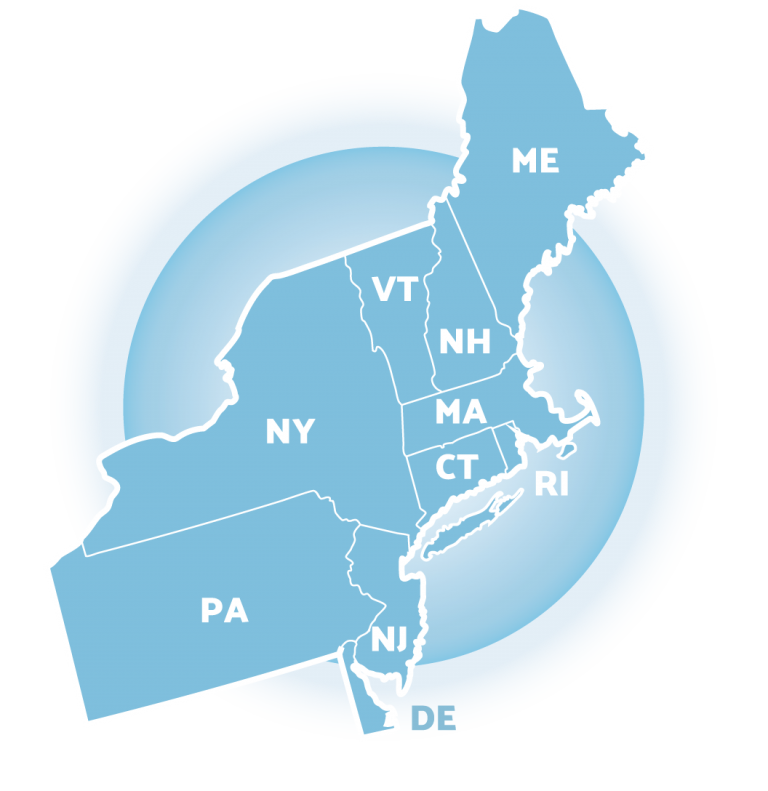 Getting Started
Establish a Leadership Team, 
Work Smarter (Not Harder), 
Statement of Purpose
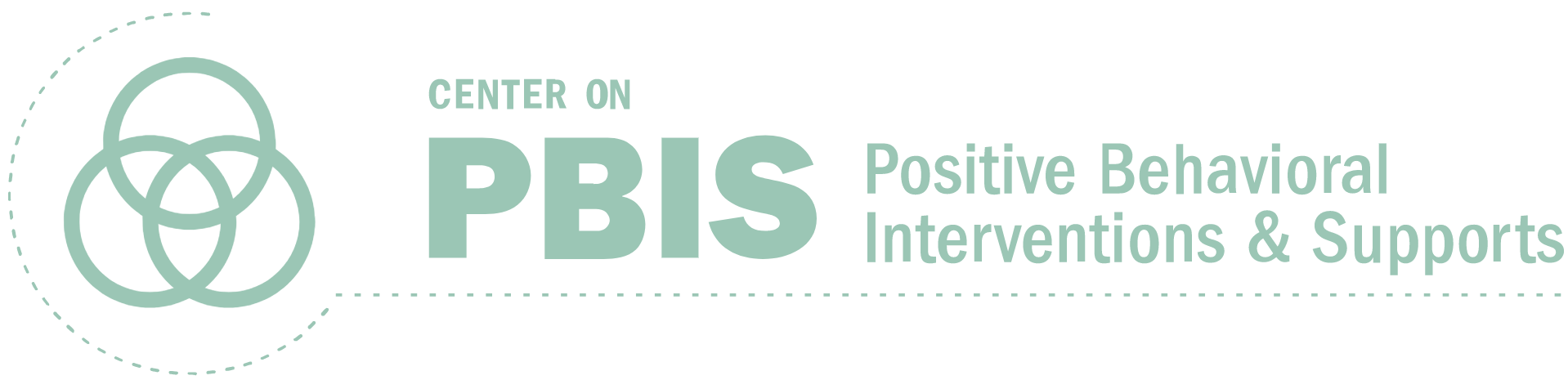 Getting started with swpbis
Establish an effective leadership team
Develop a continuum  to strengthen appropriate behaviors
Develop a brief statement of purpose
Develop a continuum to discourage violations of expectations
Identify positive school-wide behavior expectations
Develop data-based procedures for monitoring
Develop procedures to teach school-wide expectations
Develop systems to support staff
Develop procedures to teach class-wide expectations
Build routines to ensure ongoing implementation
Systems
ESTABLISH AN EFFECTIVE LEADERSHIP TEAM
How will we work together?
Team
GENERAL IMPLEMENTATION PROCESS
Agreements
Data-based 
Action Plan
Evaluation
Implementation
[Speaker Notes: SAY: In general, the implementation of a school-wide PBS approach at the school level is built around five main implementation steps.]
TEAM COMPOSITION
Administrator
Support Staff
Office, Supervisory, Custodial, Bus, Security, etc.
Grade/Department Representatives
Parent/Family Members
Specialists
Community Members
Special Educator, Counselor, School Psychologist, Social Worker, etc.
Mental Health Providers, Businesses
Student involvement is critical
Student
Consider a focus on FRESHMEN
Focused on universal supports for 9th graders

Involve teachers & staff that work with freshmen, including:
Counselor
Dean of Students
Attendance Committee Representative
Administrator
At least 1 person serving on PBIS Leadership team
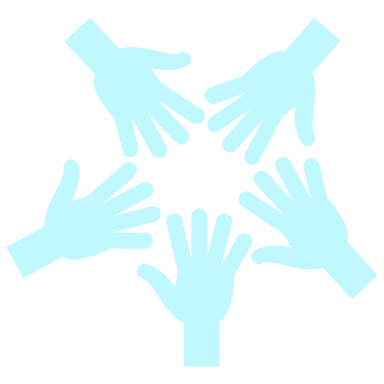 Ensuring a Representative Team
Family/Student Voice
Ensure the family/student role is clearly outlined, defined, and understood
Give families ownership of system components (e.g., celebrations, acknowledgements)
Ask families to assist in reporting team discussions & data
Seek family/student feedback regarding school processes
Navigating a Complex Administrative Structure
Consider these strategies to help ensure adequate administrative involvement:
[Speaker Notes: There are often multiple administrators in high schools that operate independent of one another (e.g., Principal, APs, Deans, department heads, etc.). Therefore, having a single representative administrator on the team may not be effective unless other steps are taken to ensure the entire leadership team is kept up to date on activities and decisions around PBIS implementation. PBIS requires schoolwide agreement on a number of systems and practices, and a clear system needs to be developed to assist in communication and decision making related to the common systems and practices.]
DISCUSSION: TEAM COMPOSITION
How do you currently ensure student involvement in decision-making?
What members of the admin team need to be included in decision making?
Thoughts on focusing on 9th grade?
Team Breakouts
5 minutes
[Speaker Notes: TRAINERS – Discussion prompt is below; allow 5 minutes. Can be done as a whole group or in randomized breakout groups.

How do you currently ensure student involvement in decision-making?
What members of the admin team need to be included in decision making?
What do you think about forming a separate team focused on 9th grade?]
GUIDELINES FOR TEAMS
Systems
Membership
Representative of school/community demographics
1-2 members with behavior/classroom management competence
1-2 family members
Active participation from administrator
Systems
Integrated with other behavior-related initiatives/programs
Given appropriate priority relative to school/district goals
Established rules/agreements
Coaching support (at the school, district, or regional level)
Scheduling
Monthly meetings
Monthly presentations to staff
Annual self-assessments
ACTIVITY: TEAM PROFILE & AGREEMENTS
Work as a team in breakout rooms
Navigate to nepbis.org
Select the “Tier 1 School-Wide” dropdown menu and click on the “Tier 1 Training Materials” and click on Year 1 Syllabus
Click on Establish Leadership Team under October Team Activities.
Complete Team and Profile Agreements activity.
Add items to your action plan, as needed.
			15 minutes
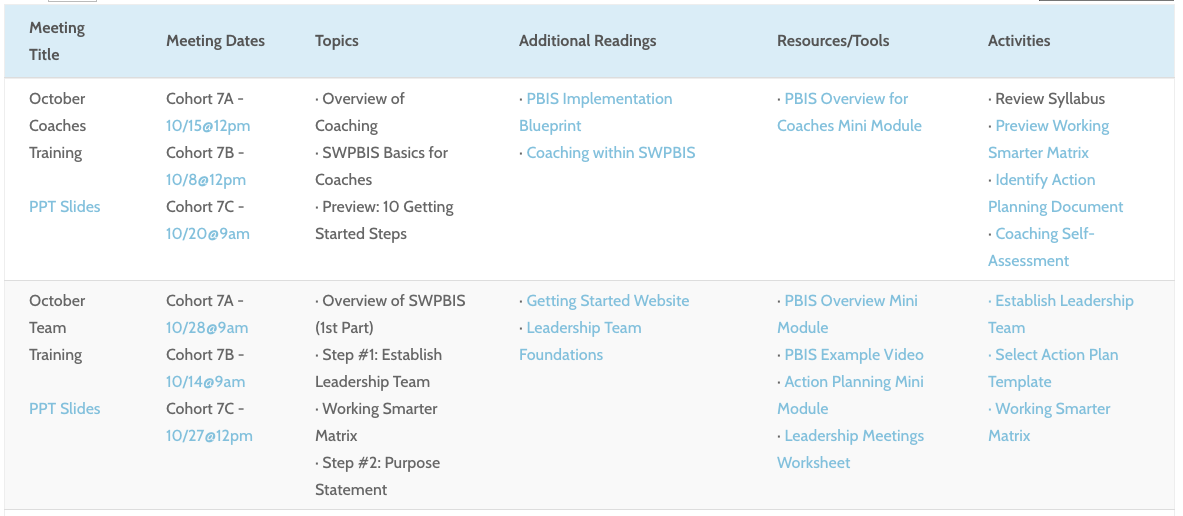 Team Breakouts
[Speaker Notes: TRAINERS – Prompts for activity below; allow 15 minutes.
Split into breakout rooms
Navigate to nepbis.org
Select the “Tier 1 School-Wide” dropdown menu and click on the “Tier 1 Workbook and Supplemental Resources” page
Complete the Team Profile and Agreements in the workbook (pp. 51-53).
Establish routines for conducting effective and efficient meetings (use workbook p. 54).
Add items to your action plan, as needed.]
Systems
WORK SMARTER
How does PBIS fit with what is already in place in our school?
Do less, 
better
Work 
smarter!
Invest in a 
sure thing
Do it once
Be strategic about problem solving
Invest in clear 
outcomes
DISCUSSION: COMMITTEES & INITIATIVES
Are there multiple committees working on social, emotional, or behavioral initiatives in your school?
Is there communication and coordination among related initiatives/teams?
5 minutes
Whole Group
[Speaker Notes: TRAINERS – Discussion prompt is below; allow 5 minutes. Whole group discussion.

Are there multiple committees working on social, emotional, or behavioral initiatives in your school?
Is there communication and coordination among related initiatives/teams?]
ALIGNING TEAM STRUCTURES
Overlap? Modify? Eliminate?
Purpose: Provide an overall picture of existing teams within your school and determine the need for merging these teams
Initiative/
Committee/ Team
Purpose & Strategic Goal Supported
Measurable, Data-Based Outcome(s)
Target Group
Staff Involved
ALIGNING TEAM STRUCTURES
Overlap? Modify? Eliminate?
Instructions: using the Working Smarter worksheet, complete the following three steps.

Identify current teams (e.g., discipline, instruction, climate, etc.) and initiatives (e.g., Second Step, Character Counts, Spirit Committee, etc.) in place
Complete the Working Smarter Table (below)
Based on these results, what committees or initiatives can you eliminate, combine, or provide with more support? How can you infuse PBIS into your current committees or teams?
Initiative/
Committee/ Team
Purpose & Strategic Goal Supported
Measurable, Data-Based Outcome(s)
Target Group
Staff Involved
ALIGNING TEAM STRUCTURES – EXAMPLE
Overlap? Modify? Eliminate?
- Overlap with crisis/TI teams
- Combine and rename 
- Add EOY meeting to revise safety protocols
- Expand use of data to monitor police contacts from school & safety assessments
Initiative/
Committee/ Team
Purpose & Strategic Goal Supported
Measurable, Data-Based Outcome(s)
Target Group
Staff Involved
- Overlap with PBIS team
Combine team
- Make current members coaches
PBIS
Ensure positive, safe, predictable, & consistent environment
ODRs, suspensions, attendance, universal screening, school climate survey
All students, staff, & families
Principal, social worker, 3 general + 1 special ed. teachers
All students, staff, & families
Safety/Crisis Team
Update protocols to ensure safe environment & plan for crisis
None
Principal, social worker, 2 general ed. teachers
Trauma-Informed Team
Ensure students feel safe, supported, & ready to learn
ODRs, suspensions, attendance, universal screening, school climate
All students, staff, & families
Principal, social worker, 2 general + 1 special ed. teachers
Systems
How would our teams work more effectively if we had a single model of service delivery to address the social-emotional-behavioral needs of our students?
What communication loops and /or progress monitoring exists among all of these support personnel?
Are there other school teams with similar goals we should consider coordinating with?
GUIDING QUESTIONS
ACTIVITY: COMMITTEE AUDIT(WORKING SMARTER)
Work with your team in breakout rooms
Navigate to nepbis.org
Select “Tier 1 School-Wide” dropdown menu and select “Training Materials,” then select “Year 1 Syllabus & Resources” Click on Working Smarter Matrix.
Review data on the matrix and use guiding questions to develop an action plan for eliminating or modifying teams as needed.
Be ready to report on 2 to 3 “big ideas” from your group (1 minute).
15 minutes
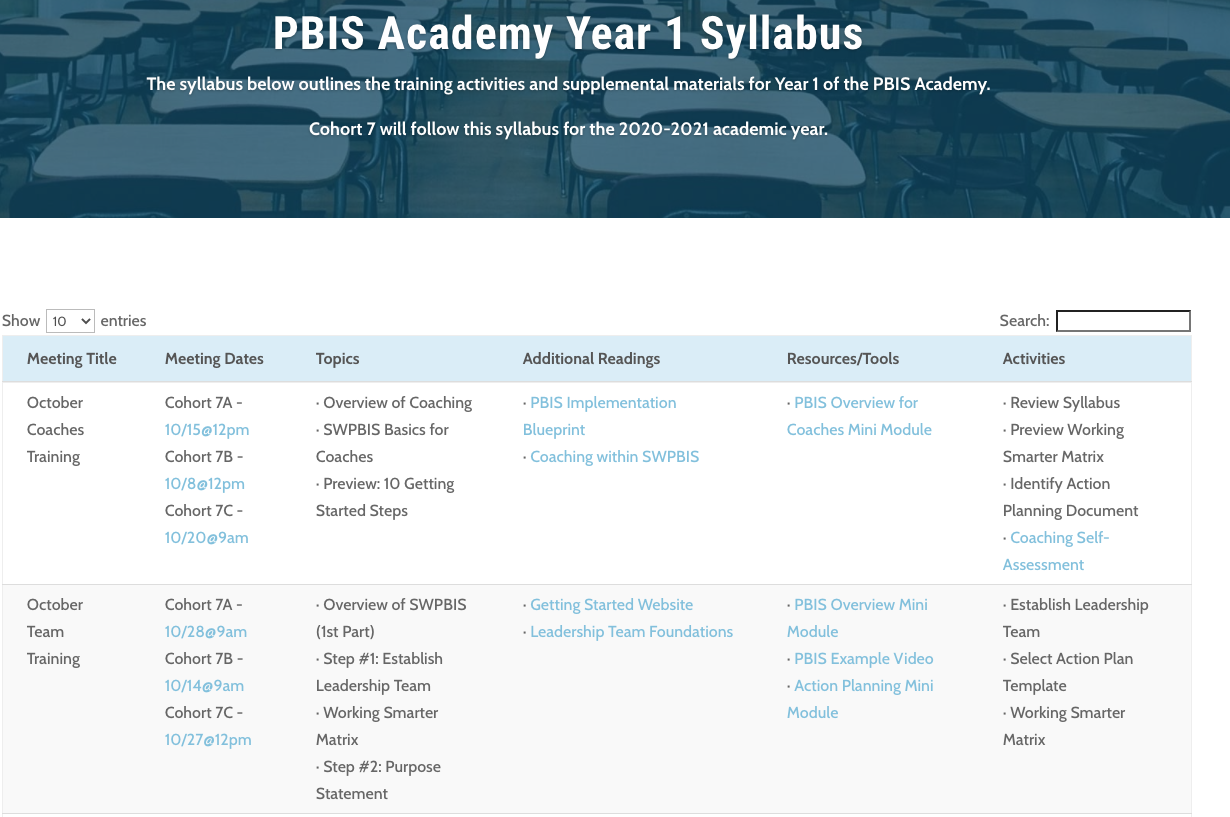 Team Breakouts
[Speaker Notes: TRAINERS: Prompts for activity below; allow 15 minutes.
Split into breakout rooms
Complete the Working Smarter Matrix to identify all teams and details.
Review data on the matrix and use guiding questions to develop an action plan for eliminating or modifying teams as needed.
Be ready to report on 2 to 3 “big ideas” from your group (1 minute).


https://nepbis.org/wp-content/uploads/2020/09/Working-Smarter-Activity.docx]
AGENDA & FOLLOW-UP
What questions do you have on today’s content?
What questions do you have on the follow-up team tasks?
RESOURCES
Mini Module: PBIS Overview
PBIS Example Video
Mini Module: Action Planning
Conducting Leadership Meetings Worksheet
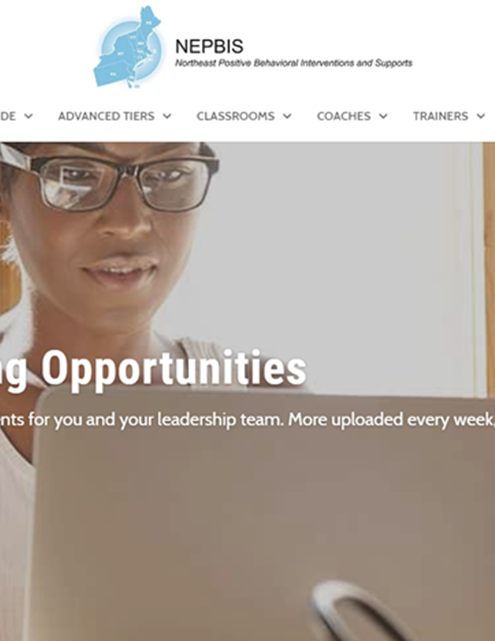 READINGS
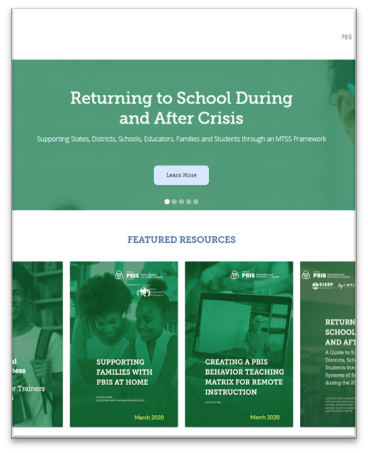 Getting Started Website
HS PBIS Implementation: Student Voice
Context of Implementing PBIS in HS (Chapter 2)
Returning to School During & After a Crisis
NEXT MEETING
Please send your trainers your Team Profile.
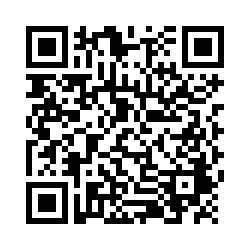 EVALUTION
Please remember to complete the evaluation to receive your PDPs!
[Speaker Notes: TRAINERS -
Put link to evaluation (below) in the chat for those who do not use the QR code:

https://uconn.co1.qualtrics.com/jfe/form/SV_5BXYIXLvg0qmSzP]